Az ősz
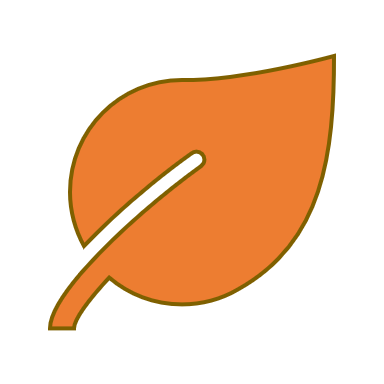 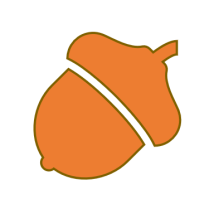 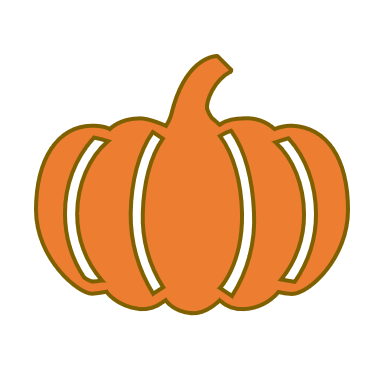 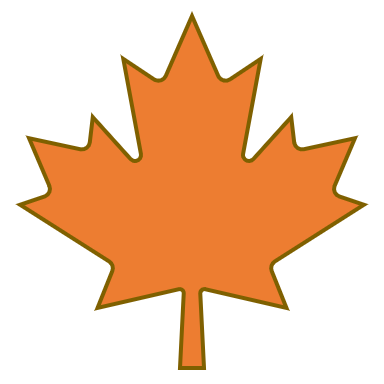 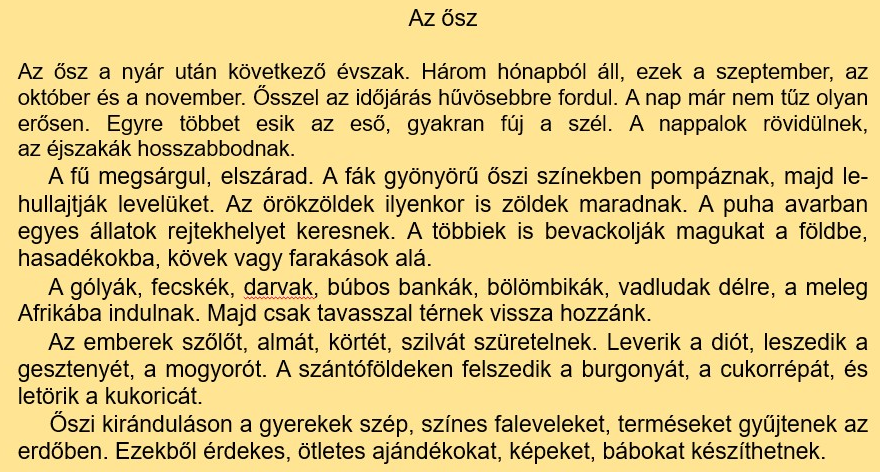 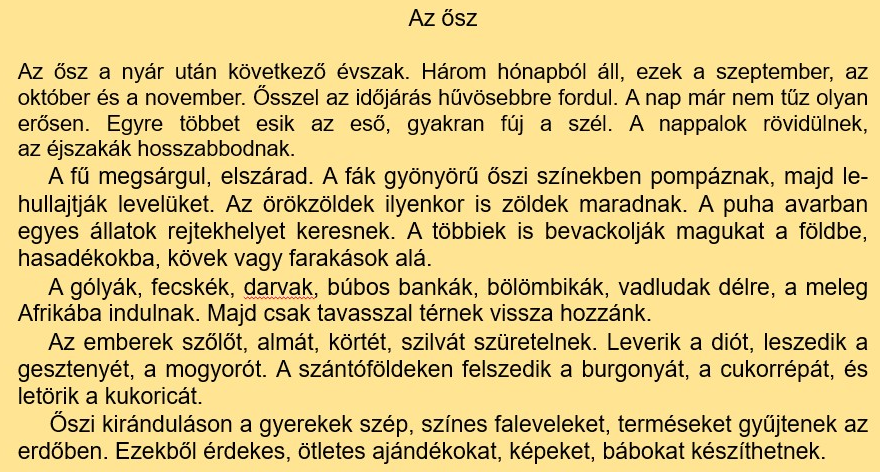 1. 
6.
2.
4.
5.
7.
8.
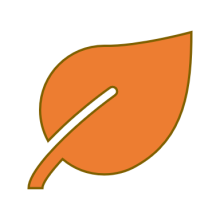 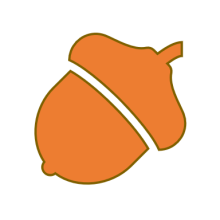 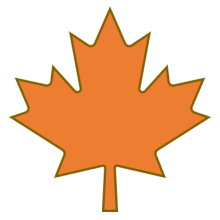 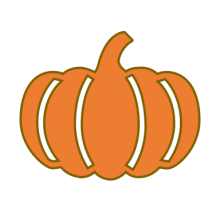 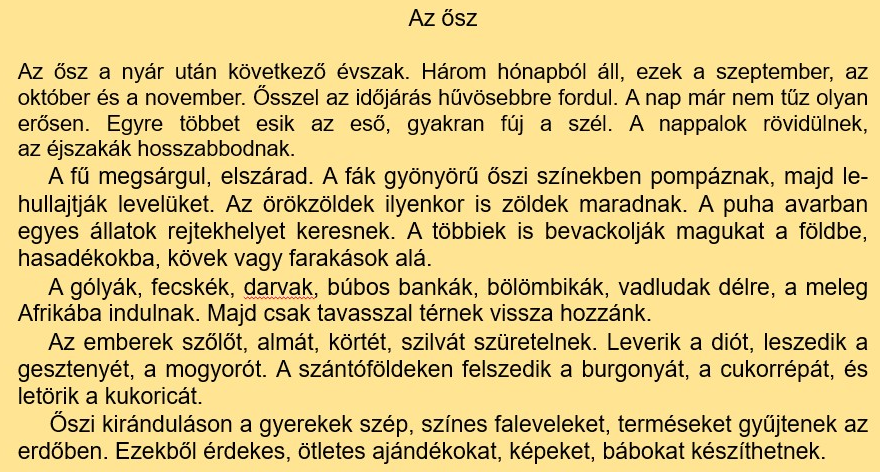 1. Nevezd meg az őszi hónapokat!
szeptember, október, november
6. Keretezd be azokat a mondatokat, amelyek az időjárásról szólnak!
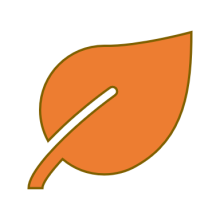 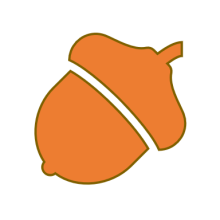 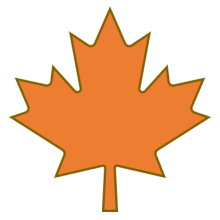 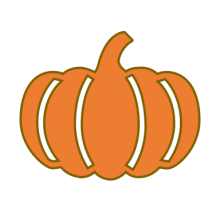 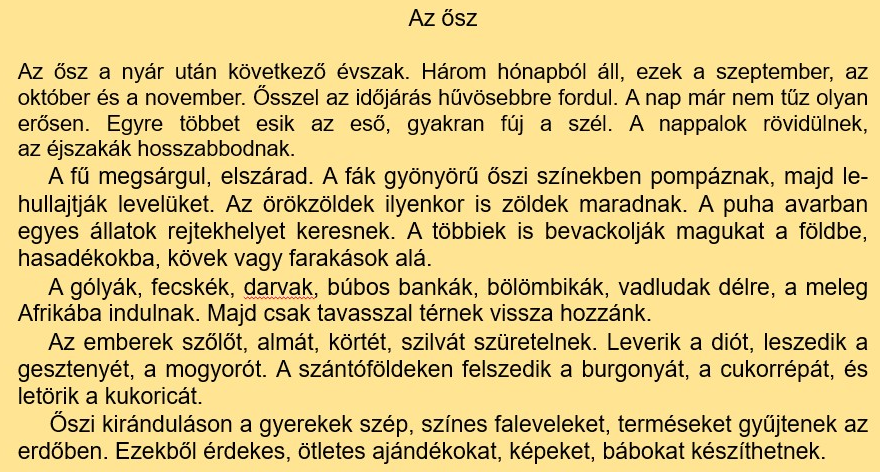 4. Karikázd be a szövegben a költöző madarak nevét!
5. Írd le, hova indulnak a költöző madarak!
Afrikába
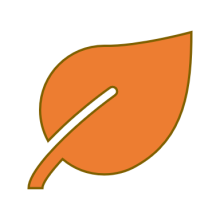 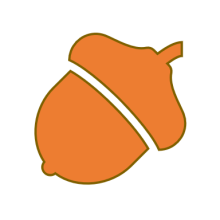 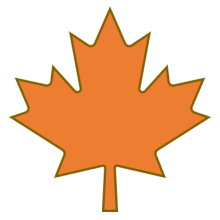 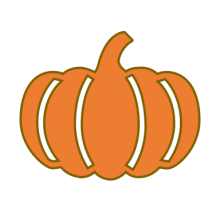 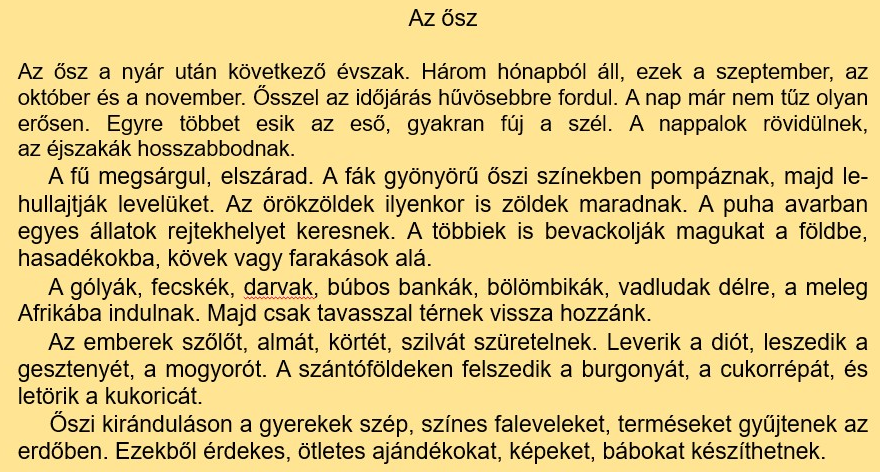 7. Húzd alá az emberek őszi munkáival kapcsolatos mondatokat!
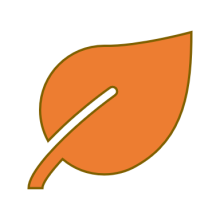 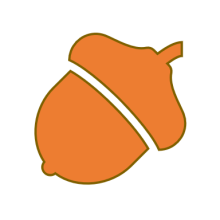 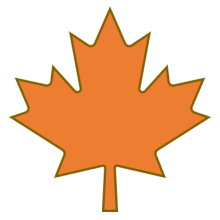 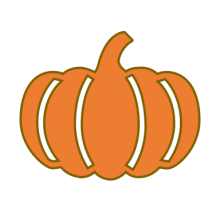 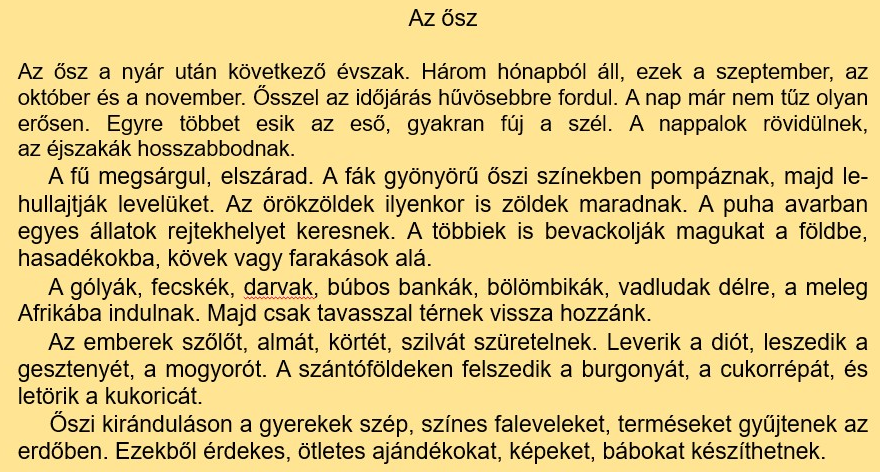 8. Írd le, mit készíthetnek a gyerekek az őszi termésekből, falevelekből!
ajándékokat, képeket, bábokat
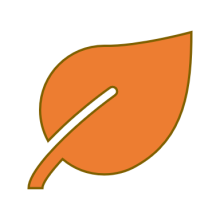 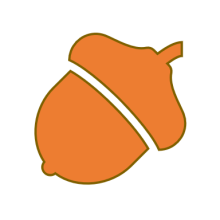 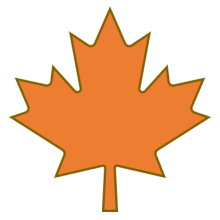 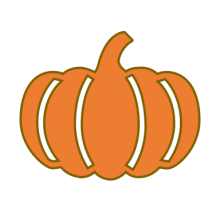 3. Kösd össze az összetartozó szókapcsolatokat!
 
a nap                                  lehullajtják levelüket
az időjárás                          nem tűz olyan erősen
az állatok                            hűvösebbre fordul
a lombhullató fák                hosszabbodnak
a költöző madarak              rejtekhelyet keresnek
az éjszakák                         vándorútra kelnek
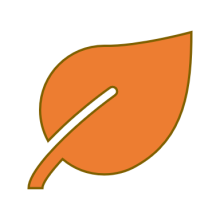 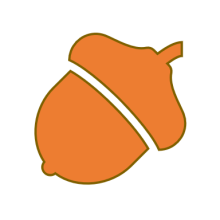 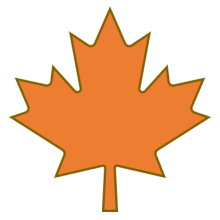 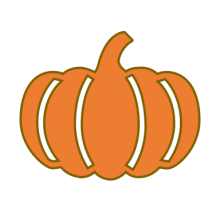 1. Nevezd meg az őszi hónapokat!
2. Színezd ki a fákat az ősznek megfelelően! 
3. Kösd össze az összetartozó szókapcsolatokat! 
a nap                             lehullajtják levelüket
az időjárás                     nem tűz olyan erősen
az állatok                       hűvösebbre fordul
a lombhullató fák           hosszabbodnak
a költöző madarak         rejtekhelyet keresnek
az éjszakák                    vándorútra kelnek
4. Karikázd be a szövegben a költöző madarak nevét!
5. Írd le, hova indulnak a költöző madarak!
6. Keretezd be azokat a mondatokat, amelyek az időjárásról szólnak!
7. Húzd alá az emberek őszi munkáival kapcsolatos mondatokat!
8. Írd le, mit készíthetnek a gyerekek az őszi termésekből, falevelekből!
Az ősz

Az ősz a nyár után következő évszak. Három hónapból áll, ezek a szeptember, az október és a november. Ősszel az időjárás hűvösebbre fordul. A nap már nem tűz olyan erősen. Egyre többet esik az eső, gyakran fúj a szél. A nappalok rövidülnek, az éjszakák hosszabbodnak.
     A fű megsárgul, elszárad. A fák gyönyörű őszi színekben pompáznak, majd le-hullajtják levelüket. Az örökzöldek ilyenkor is zöldek maradnak. A puha avarban egyes állatok rejtekhelyet keresnek. A többiek is bevackolják magukat a földbe, hasadékokba, kövek vagy farakások alá.
     A gólyák, fecskék, darvak, búbos bankák, bölömbikák, vadludak délre, a meleg Afrikába indulnak. Majd csak tavasszal térnek vissza hozzánk.
     Az emberek szőlőt, almát, körtét, szilvát szüretelnek. Leverik a diót, leszedik a gesztenyét, a mogyorót. A szántóföldeken felszedik a burgonyát, a cukorrépát, és letörik a kukoricát.
     Őszi kiránduláson a gyerekek szép, színes faleveleket, terméseket gyűjtenek az erdőben. Ezekből érdekes, ötletes ajándékokat, képeket, bábokat készíthetnek.